МБДОУ «УНДС общеразвивающего вида №3 «Сказка»
Педагогический совет №3 Тематический
 «Педагогическое наставничество - перспективное направление образовательного процесса»


Подготовил : старший воспитатель Орешко Н.Н



   п.Усть- Нера
2013год
План работы заседания педагогического совета
1. Презентация старшего воспитателя Орешко Н.Н. « Педагогическое наставничество- перспективное направление образовательного процесса».
2. Основные моменты годового планирования ДО «Оймяконский улус (район)» .
3. Утверждение плана работы по наставничеству в ДОУ№3 «Сказка».
4. Утверждение индивидуальных планов работы педагогов- наставников.
5. Утверждение кандидатур педагогов на участие в улусном конкурсе «Воспитатель года -2023», «Педагог- психолог года 2023».
6. Разное
ГОД ПЕДАГОГА И НАСТАВНИКА
2023- год, год 200- летия со дня рождения одного из основателей российской педагогики К. Д. Ушинского,  Указом Президента России Владимира Путина объявлен Годом педагога и наставника. 
Миссия Года – признание особого статуса педагогических работников, в том числе выполняющих наставническую деятельность. Мероприятия Года педагога и наставника будут направлены на повышение престижа профессии учителя.
Указ Президента Российской Федерации от 27 июня 2022 г. № 401 «О проведении в Российской Федерации Года педагога и наставника»
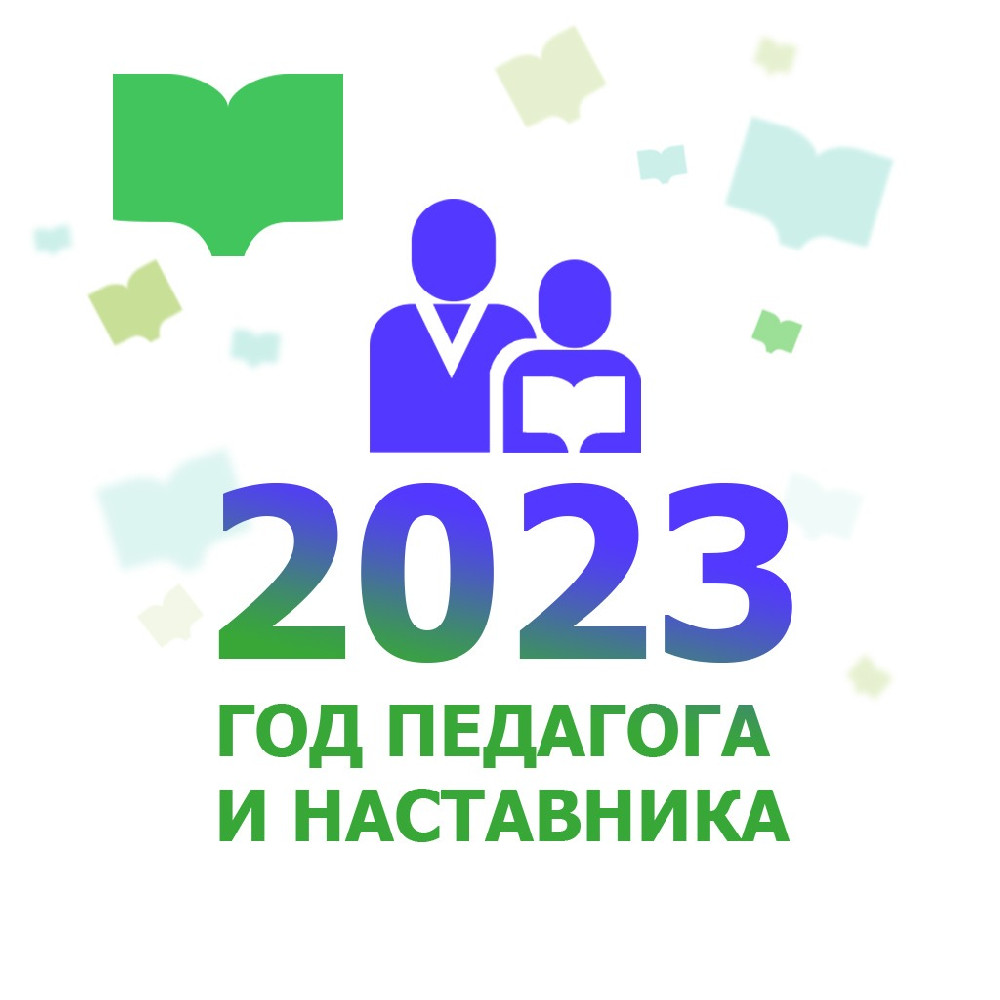 В 2023 году пройдут форумы и конференции, конкурсы и телешоу. В эфире телеканала «Россия» будут транслироваться новое шоу и одновременно финал федерального проекта «Классная тема!», организованного по поручению Президента России Владимира Путина Министерством просвещения Российской Федерации и телеканалом «Россия 1» при информационной поддержке компании VK. Ключевыми мероприятиями Года педагога и наставника станут Большая учительская неделя и Форум классных руководителей. В День учителя по всей стране пройдут церемонии награждения педагогов и праздничные концерты, главный из которых состоится в Государственном Кремлевском дворце. Также запланированы мероприятия по празднованию 200-летия со дня рождения Константина Дмитриевича Ушинского, открытие скульптурно-архитектурной композиции, посвященной выдающемуся педагогу.
«Что может быть честнее и благороднее, как научить других тому, что сам наилучшим образом знаешь?»                                              Марк Фабий Квинтилиан
Дошкольным учреждениям, как давним и надежным партнерам образовательных учреждений предстоит включиться в эту работу. Сделать свою работу в Год педагога и наставника разнообразной и полезной как для педагогов, так и для воспитанников и их родителей.
Согласно толковому словарю В. Даля педагог – это человек, посвятивший себя воспитанию и обучению детей, молодежи. Наставник, согласно толковому словарю Ожегова – учитель и воспитатель, руководитель.
Исходя из этих определений мы будем строить работу нашего детского сада.
Термины и определения
Наставничество - универсальная технология передачи опыта, знаний, формирования навыков, компетенций, метакомпетенций и ценностей через неформальное взаимообогащающее общение, основанное на доверии и партнерстве. 
Форма наставничества - способ реализации целевой модели через организацию работы наставнической пары или группы, участники которой находятся в заданной обстоятельствами ролевой ситуации, определяемой основной деятельностью и позицией участников. 
Программа наставничества - комплекс мероприятий и формирующих их действий, направленный на организацию взаимоотношений наставника и наставляемого в конкретных формах для получения ожидаемых результатов.
ФОРМЫ НАСТАВНИЧЕСТВА
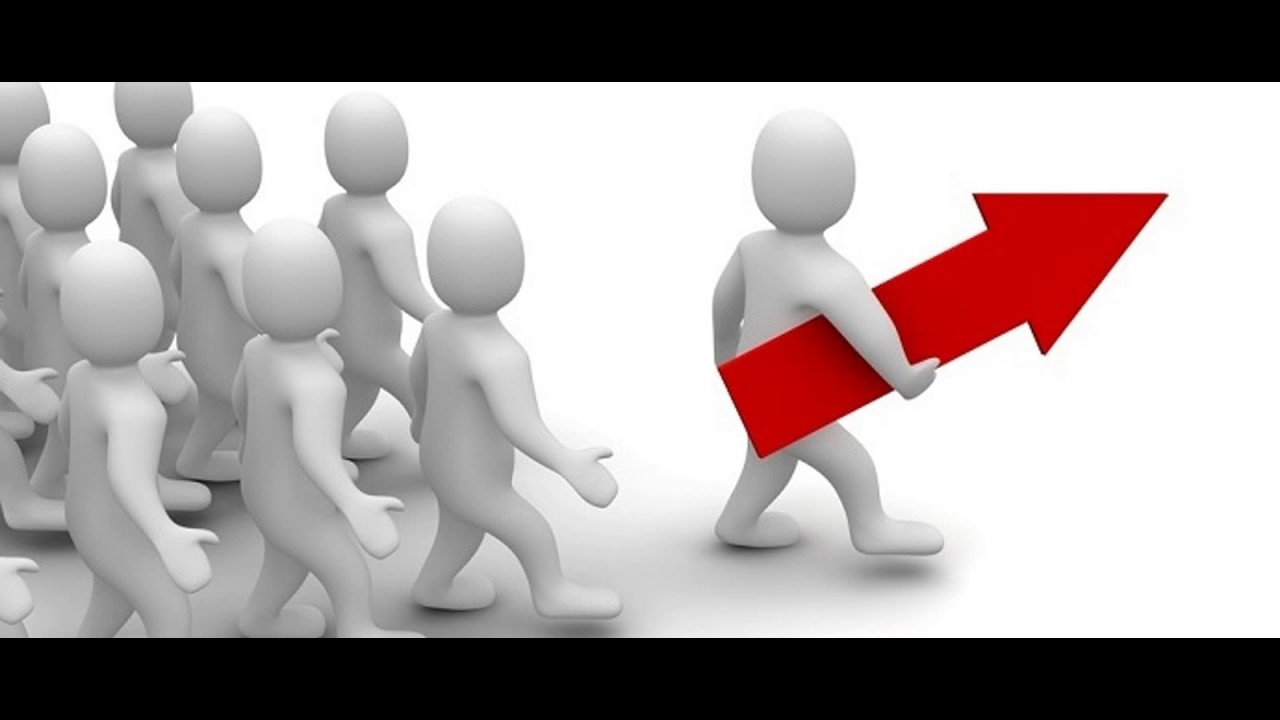 ТРАДИЦИОННЫЙ ФОРМАТ
Наставник – педагог с опытомНаставляемый – молодой педагог
В чем суть формата: наставник помогает молодому педагогу выстроить профессиональный маршрут, подсказывает, как решать рабочие задачи. Также наставник берет на себя ответственность за качество педагогического процесса в группе наставляемого, координирует его педагогическую деятельность. Он вовремя реагирует на изменения в педагогическом процессе, грамотно распределяет силы, чтобы трудности не испугали молодого педагога.
Профессиональная помощь опытного воспитателя дает возможность молодому педагогу избежать многих ошибок в работе с детьми, родителями, документами. Молодой педагог в короткие сроки развивает необходимые для педагогической деятельности навыки и умения.
Ожидаемый результат: наставник поможет сформировать индивидуальную систему педагогической деятельности конкретного педагога, которая будет отличать его от коллег и позволит стать конкурентоспособным в профессиональной среде. Работа в паре научит молодого педагога анализировать свои педагогические действия, сформирует у него эмоционально-ценностное отношение к профессии на личном примере наставника
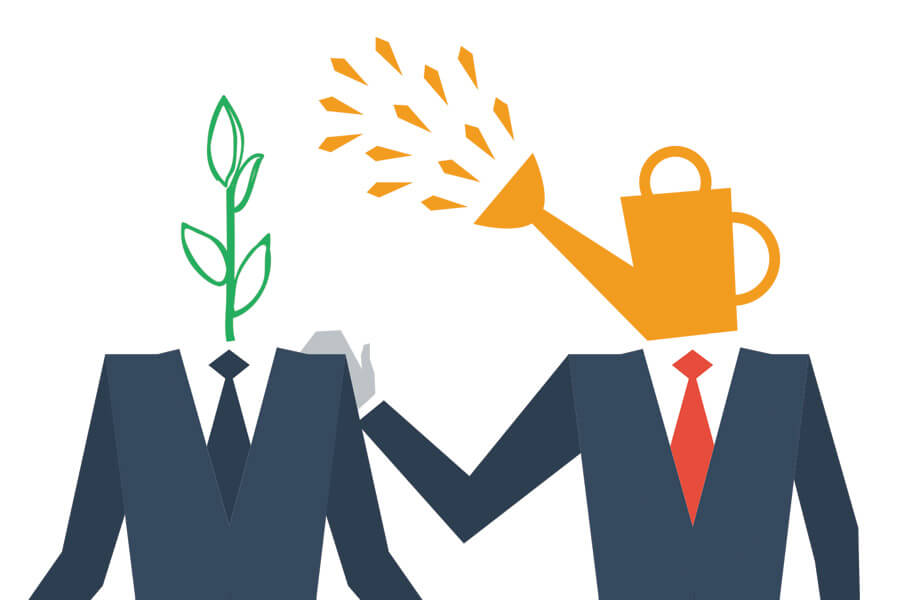 СОВРЕМЕННЫЙ
Современный формат наставничества – «педагоги с высокимуровнем ИКТ-компетентности – педагоги с трудностями в этой области»
Наставник – чаще всего молодой педагог, который владеет ИКТ-технологиямиНаставляемый – педагог старшего поколения, который испытывает трудности в освоении компьютерной грамотности
В чем суть формата: наставник помогает наставляемому освоить компьютер, учит его работать на интерактивной доске, с мультимедийной установкой, искать нужную информацию на профессиональных сайтах, создавать образовательные продукты с использованием ИКТ и электронных ресурсов. В результате молодой педагог получает возможность реализовать себя, повысить свою самооценку. Опытный педагог учится организовывать образовательный процесс с помощью ИКТ и наполнять его новым содержанием.
Преимущество формата – взаимообмен знаниями и опытом между наставниками и наставляемыми. Опытные педагоги несильны в ИКТ, но владеют методикой и знают возрастные особенности детей дошкольного возраста. Молодые педагоги внедряют современные цифровые технологии, но забывают о принципе дошкольной педагогики «Не навреди!». Опытные педагоги помогают молодым коллегам выработать стратегию, чтобы вместе грамотно использовать ИКТ в образовательном процессе детского сада.
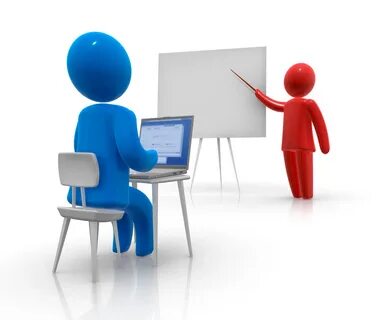 РАСШИРЕННЫЙ
Расширенный формат наставничества –«заинтересованные педагоги – ответственные родители»
Наставник-  – педагогНаставляемые – родители
В чем суть формата: наставническая деятельность выходит за пределы педколлектива. Педагог в качестве наставника взаимодействует не другим педагогом, а с родителями. Он продолжает оказывать педагогическую поддержку всем родителям воспитанников своей группы, но с одной или двумя семьями выстраивает индивидуальную работу: подробно разбирает проблемы в общении с ребенком, дает рекомендации.
В ходе наставничества педагог формирует с родителями доверительные отношения. Он не указывает им на ошибки в воспитании ребенка, а подсказывает, как надо. Родителям такой формат общения позволяет открыто говорить с педагогом о своих трудностях, так как они начинают видеть в нем союзника.
Ожидаемый результат: данный формат наставничества поможет создать в детском саду профессионально-родительское сообщество. Родители и педагоги выработают единые требования и подходы к воспитанию детей.
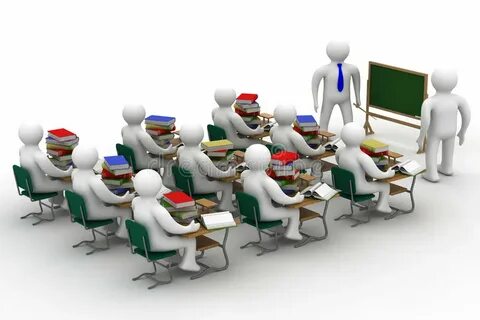 ОРГАНИЗАЦИОННО- УПРАВЛЕНЧЕСКИЙ
Организационно-управленческий формат наставничества –«заведующий – старший воспитатель»
Наставник – заведующийНаставляемый – старший воспитатель
В чем суть формата: заведующий и старший воспитатель учатся согласовывать свои действия, формируют единые требования к педагогам. Они создают коллектив единомышленников, в котором чтут, сохраняют традиции и осваивают инновации.
Старший воспитатель – руководитель второго звена, поэтому часть его обязанностей носит управленческий характер. Совместно с заведующим он подбирает и расставляет педагогические кадры, комплектует группы. Также старший воспитатель отвечает за повышение профессиональной компетенции педагогов, от которого напрямую зависит качество образовательной деятельности в детском саду. Сориентироваться в большом объеме новой деятельности начинающему старшему воспитателю помогает заведующий, у которого есть опыт организационно-управленческой и методической работы.
Ожидаемый результат: заведующий и старший воспитатель создадут положительный психологический климат в коллективе. Степень удовлетворенности педагогов собственной деятельностью станет выше, они будут больше вкладываться в работу, что повысит качество образовательной деятельности в детском саду.
К сведению. В 2020 году Минпросвещения утвердило Концепцию создания единой федеральной системы научно-методического сопровождения педагогических работников и управленческих кадров и запустило процесс «перезагрузки» методических служб на городском уровне и уровне образовательных организаций. Формат наставнической деятельности, когда заведующий выступает наставником, позволит обеспечить сопровождение старшего воспитателя на данном переходном этапе и в дальнейшем создать эффективную методическую службу в ДОО
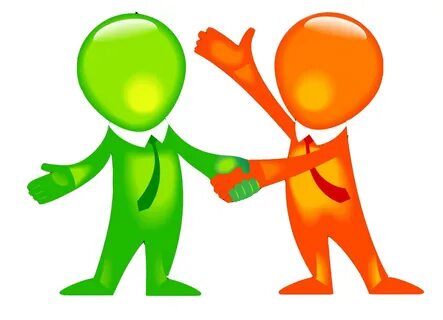 ИННОВАЦИОННЫЙ
Инновационный формат наставничества –«научный руководитель – старший воспитатель»
Наставник – научный руководительНаставляемый – старший воспитатель
В чем суть формата: научный руководитель помогает старшему воспитателю поднять уровень методической работы в детском саду до научно-методической. Он учит старшего воспитателя формулировать выполнимые цели, прогнозировать положительный конечный результат инновационной деятельности, доносить свои идеи до коллег, чтобы они поняли, приняли их и захотели осуществить. Также научный руководитель помогает сформировать в коллективе группу единомышленников, которые будут транслировать остальным педагогам настрой на успех.
Ожидаемый результат: наставник поможет старшему воспитателю подготовить и включить в инновационную, опытно-экспериментальную деятельность весь педколлектив и добиться высоких результатов. Например, освоить и внедрить современные педтехнологии или разработать свои, а затем транслировать их профессиональному сообществу.
Совет. Если ваш детский сад планирует работать в инновационном режиме или коллектив уже ведет экспериментально-исследовательскую работу, то вам необходимо организовать наставническую деятельность в данном формате. Научный руководитель и старший воспитатель – организаторы нововведений в детском саду. Их задача – обеспечить взаимодействие всех участников инновационного процесса и сформировать у них положительное отношение к инновационной деятельности.
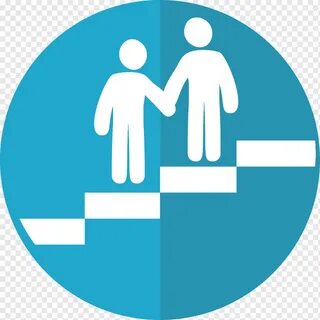 ПЕРСПЕКТИВНЫЙ
Перспективный формат наставничества –«педагоги детского сада – старшие школьники»
Наставник – педагогиНаставляемые – старшие школьники
В чем суть формата: детский сад и средняя школа в рамках договора о сотрудничестве организуют работу по профориентации школьников – знакомят их с профессией «воспитатель дошкольного образования». Старшие школьники проходят обучение на базе детского сада. С каждым из них работает наставник, который «погружает» в профессию воспитателя, формирует у них элементарные теоретические и практические навыки.
Школьники участвуют в жизни детского сада, знакомятся с режимом дня, взаимодействуют с дошкольниками. Под руководством воспитателей они организуют с детьми разные виды деятельности. В конце обучения наставники анализируют результаты своих наставляемых, разбирают с ними их трудности, дают рекомендации по дальнейшему обучению.
Ожидаемый результат: педагоги мотивируют учеников получить профессию воспитателя, чтобы в дальнейшем они пополнили штат детского сада. Школа выполнит задачи по профориентации школьников и обеспечит им возможность погрузиться в профессию на этапе выбора. Школьники получат представление о профессии воспитателя, смогут примерить ее на себя.
К сведению. В июле 2022 года на совещании Президента с членами Правительства министр Сергей Кравцов подчеркнул, что Минпросвещения уделяет особое внимание ранней профориентации и подготовке будущих педагогических кадров. Есть задача – привлечь в педагогические вузы еще больше молодых и мотивированных выпускников, которые осознанно сделают выбор в пользу профессии педагога.
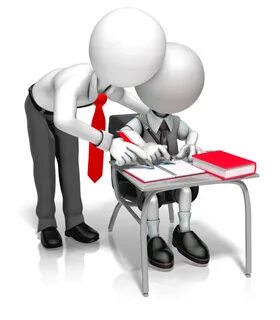 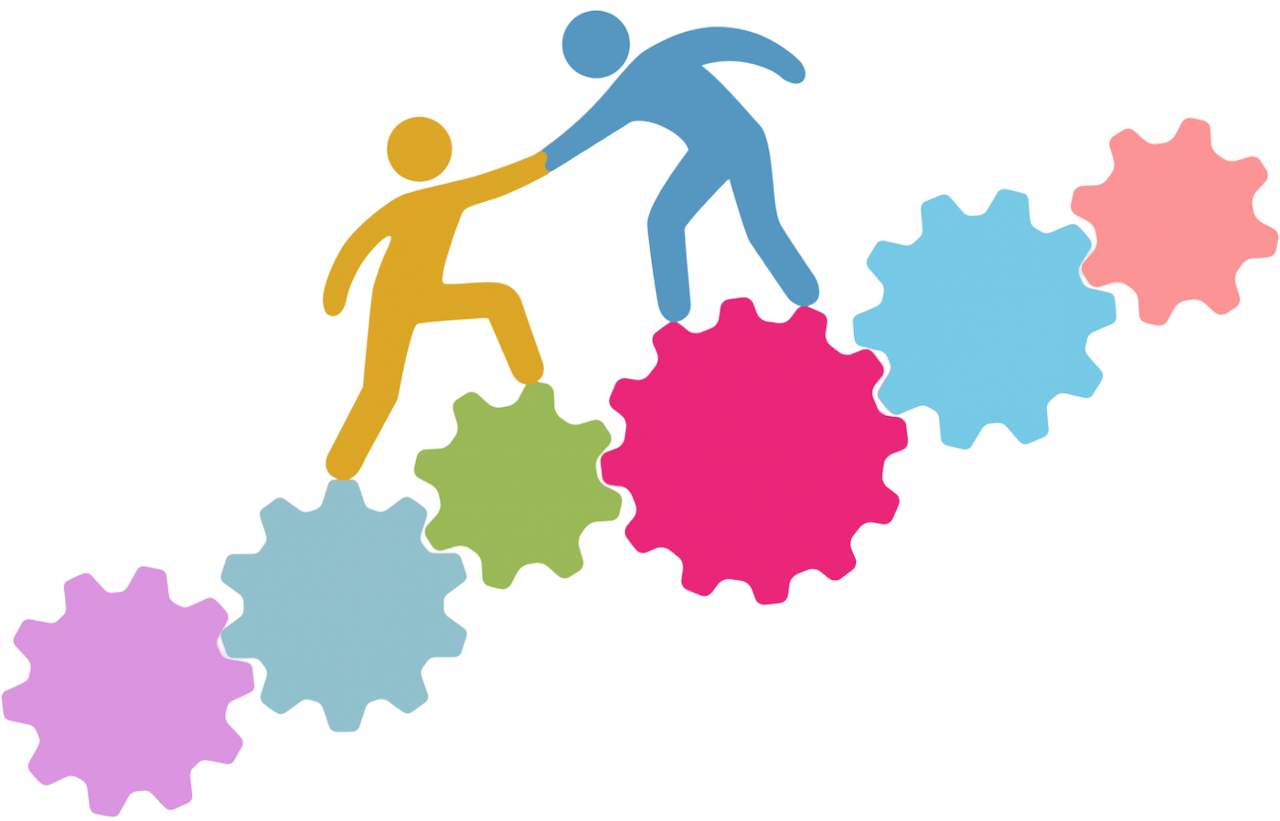 СОПРОВОЖДЕНИЕ
РАЗВИТИЕ
ОБУЧЕНИЕ
ПОДДЕРЖКА
АДАПТАЦИЯ
НАСТАВНИЧЕСТВО
ОСНОВНЫЕ МЕРОПРИЯТИЯ ДО-2023г.
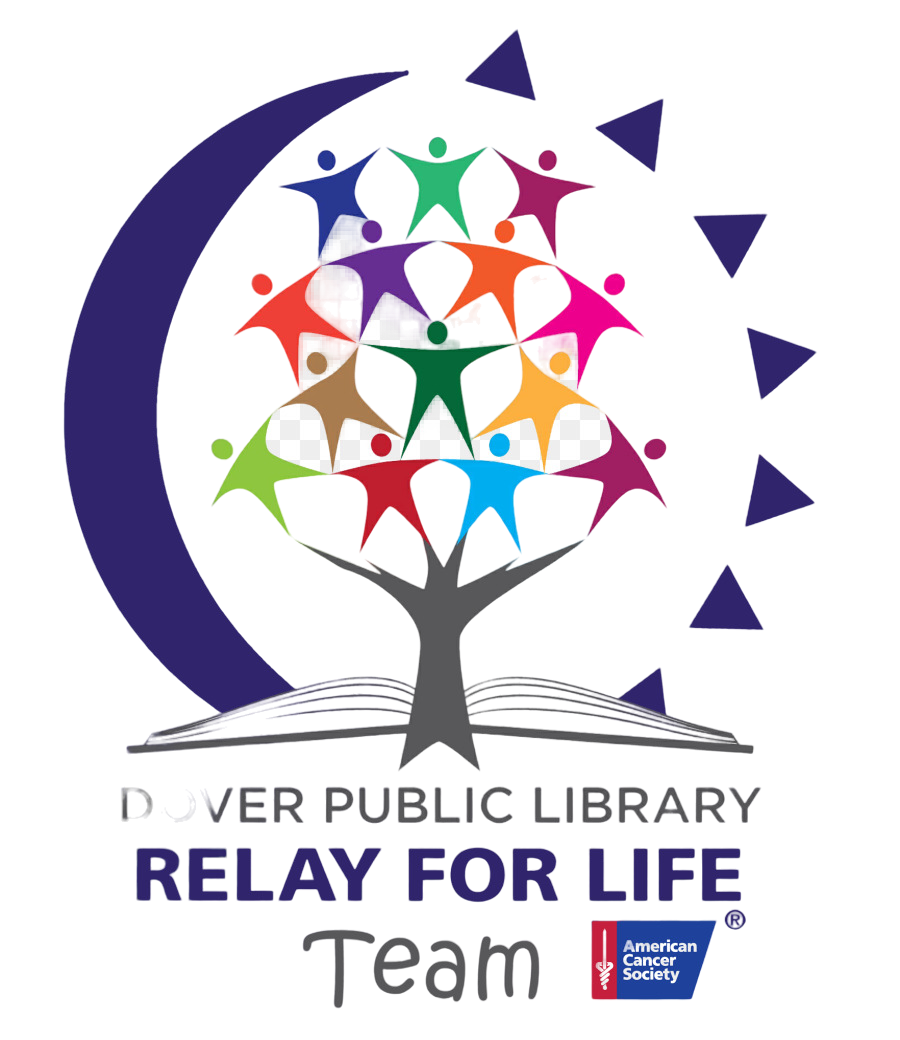 МЕРОПРИЯТИЯ ГОДА ПЕДАГОГА И НАСТАВНИКА МКУ «УОМО «ОЙМЯКОНСКИЙ УЛУС (РАЙОН)»-2023 год
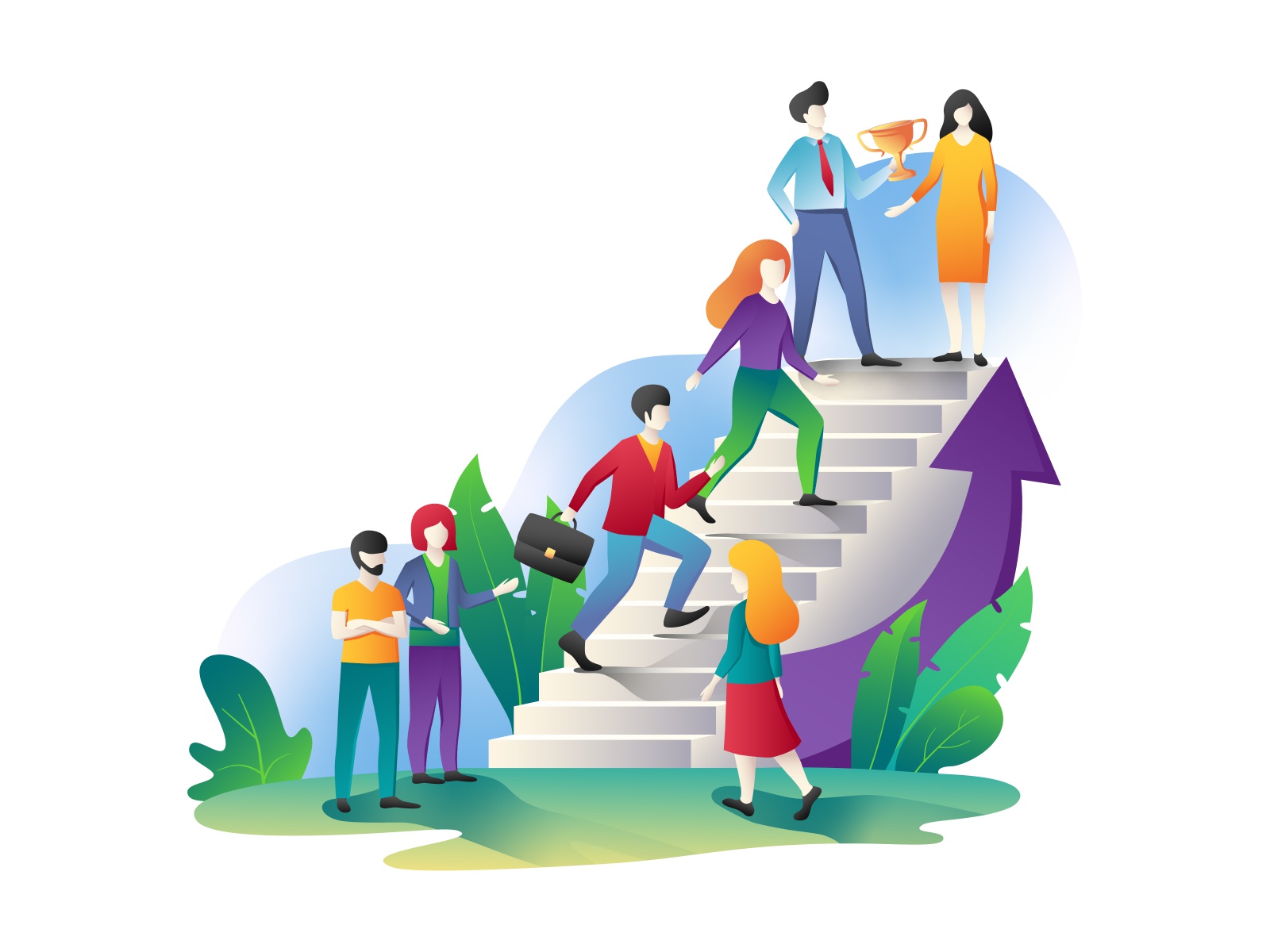 ПЛАН МЕРОПРИЯТИЙ ГОДА ПЕДАГОГА И НАСТАВНИКА МБДОУ «УНДС №3 «СКАЗКА»
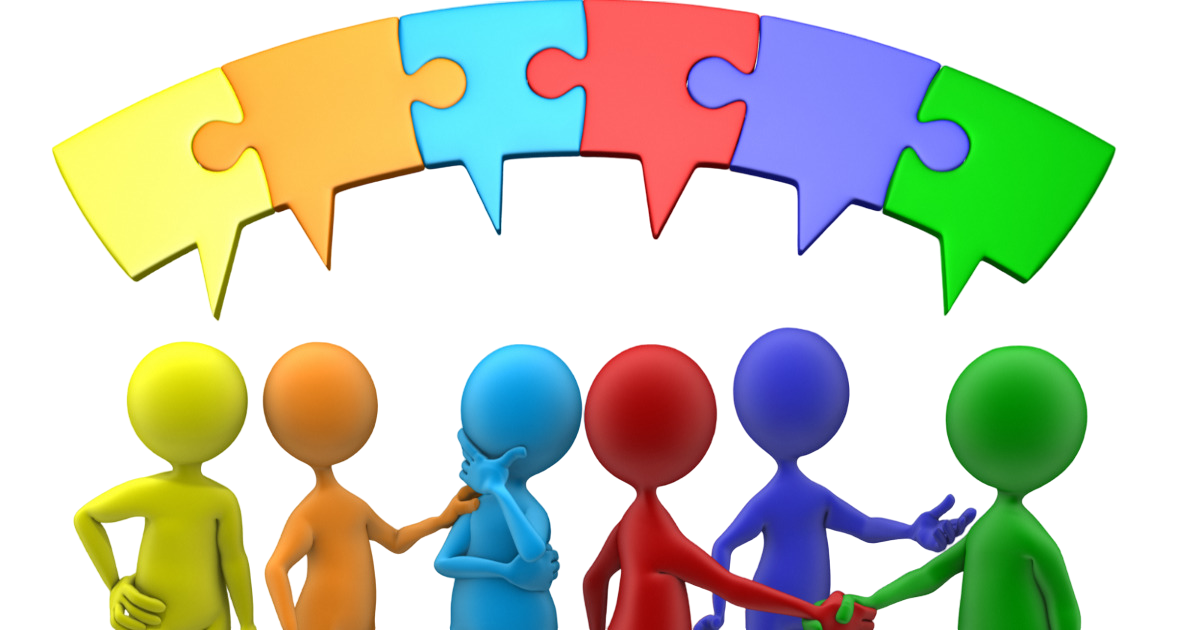 А
З
К
К
А
С